2021 Employee Benefits
Open Enrollment Overview
Open Enrollment for employees is October 19 – November 1, 2020.

Active Enrollment
You must ACTIVELY enroll in benefits in order to have coverage for the 2021 plan year! 
If you do not enroll, your current benefit elections will end on December 31, 2020.
REMINDER:  If you choose to waive coverage, do so through EBC.  If you do not enroll or waive coverage through EBC, the City will assume you do not want coverage for 2021.
This is the only time during the year you can make changes to your coverage unless you experience a qualifying life event 
Example: birth or adoption, marriage, divorce, etc.
Any changes to your benefit elections must be made within 31 days of thequalifying event.
How do I enroll?
Must enter exact address to access site.
Online: https://standard.benselect.com/cityofdallas  
Log in with your user name: first name.last name and your 4 digit birth year.
(For example, if your name is John Smith and you were born in 1966, your USER NAME would be john.smith1966)
Your PIN is 6 digits, composed of the last 4 digits of your Social Security Number and the last two digits of your birth year.
(For example, If the last 4 digits of your SSN are 1234 and you were born in 1966, your PIN would be 123466).  You will be asked to change your PIN, after you log in for the first time.  Be sure to make note of your new password for future use
If you have logged in previously, you will use the credentials you created.
Having trouble accessing the system, contact EBC at 855-855-2871.

By Phone with a Benefit Specialist
Call (855) 855-2871 Monday-Friday, 8:15 a.m. – 5:15 p.m.
Benefit Specialists will be available starting October 19th
What do I need to enroll?
Supporting documentation required
If you add an eligible dependent who is not currently enrolled, you must provide supporting documentation (marriage license, birth certificate, etc.)
Upload it from your computer during the online enrollment process (follow the on-screen instructions)
Send it from your Smartphone with the My Selerix app
Email it to:  yourenrollment@ebcoh.com
Fax it to: (513) 371-5559
Questions about or assistance with enrollment?
Call (855) 855-2871 Monday-Friday, 8:15 a.m. – 5:15 p.m.
Benefit Specialists will be available starting October 19th
Medical Benefits – Blue Cross Blue Shield of Texas (BCBSTX)
Why Blue Cross Blue Shield of Texas?
BCBS of Texas Offers the City of Dallas
Greater network options 
	- Blue Essentials Network – “New PCP Plan”
	- Blue Choice Network – Copay Plan and HSA Plan
Increased provider access
Enhanced wellness & clinical resources
Blue Essentials PCP Plan – Narrow Network
Plan Highlights: Texas only residents
Copays for multiple services
PCP must be selected to access benefits
Referral needed for specialty care


* For these services to be covered under your office visit copay, the lab or X-ray must be performed in and billed by your physician’s office.
Blue Choice Copay Plan – Broad Network
Plan Highlights:
Copays for multiple services
Enhanced network option


* For these services to be covered under your office visit copay, the lab or X-ray must be performed in and billed by your physician’s office.
Blue Choice HSA Plan – Broad Network
Plan Highlights:
You can open a health savings account (HSA).
2021 City of Dallas HSA contribution!
Individual: $700
Family: $1,700
You pay all costs for care until your deductible is met.
NETWORK OPTIONS
Blue Choice Copay and HSA plans include the enhanced benefit tier option
Enhanced benefit tier - plan pays 90% of your facility charges at Baylor or Methodist Health Systems (after deductible)
BE SURE TO CONFIRM IF YOUR DOCTOR IS IN-NETWORK.
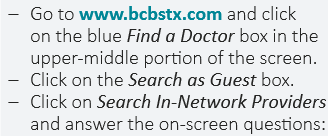 Pre-65 Retiree Contributions
Monthly Rates
Pre-65 Retiree Contributions
Monthly Rates
Pharmacy – Prime Therapeutics
Additional Pharmacy Benefits
Free diabetes and hypertension medications for certain drug classes
Available to Blue Essentials PCP and Blue Choice Copay plan members
Preventive Therapy Drug List (PTDL) offers reduced cost for certain generic preventive medications
 Available to Blue Choice HSA plan members 
Mail order also available!
Pre-Tax Savings Account
Health Savings Account – HSA BankHDHP Participants Only
To be Eligible for a City of Dallas Health Savings Account:
You must participate in the Blue Choice HSA plan which is an IRS-qualifying high deductible health plan (“HDHP”).
You cannot be entitled to benefits under Medicare or “double-covered” under any other medical plan.
You or your spouse cannot be enrolled in a Medical Spending FSA. 
You cannot be claimed as a dependent on another person's tax return.
*FUNDS ARE FULLY VESTED. PENALTIES APPLY IF USED FOR NON-QUALIFIED EXPENSES
Dental Benefits – Delta DentalVision Benefits – Davis Vision
Dental – Delta Dental
Plan Highlights:
DPPO
If you use an out-of-network dentist, you are responsible for 100% of the amount the dentist charges that exceeds Delta Dental’s network-negotiated fee.
DHMO
You MUST select a primary dental office to begin using your benefits.

LOCATE A PROVIDER AT:
https://www1.deltadentalins.com/individuals/find-a-dentist.html
Vision – Davis Vision
Plan Highlights:
FREE frames at all Visionworks stores (excludes Maui Jim)
Enhanced High Plan benefits 
 In-Network Benefits online at Glasses.com, 1-800-Contacts, and Befitting
 Go to www.davisvision.com to find providers in your network (use client code 7955 for the High Plan or 9573 for the Low Plan).
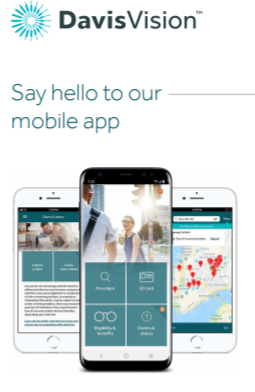 Dental and Vision Rates
Monthly Rates
Value Added Benefits at No Cost to You!
BCBS Discount Programs
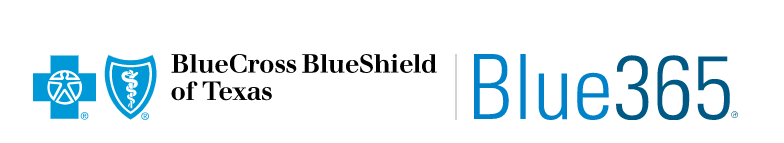 Blue365 offers premier health and wellness discounts and is free to join for medical plan members. Members have access to discount programs in:
Apparel & Footwear
Fitness
Hearing & Vision
Home & Family
Nutrition
Personal Care
How to access? Visit:

https://www.blue365deals.com/BCBSTX/
21
Benefit Value Advisor
BVAs can help you save money on health procedures and tests. They can also help you understand and use your benefits more wisely.

 BVAs can help you: 
Navigate and maximize your benefits 
Get cost estimates for various providers and procedures • Schedule appointments 
Find a doctor or facility 
Set up preauthorization
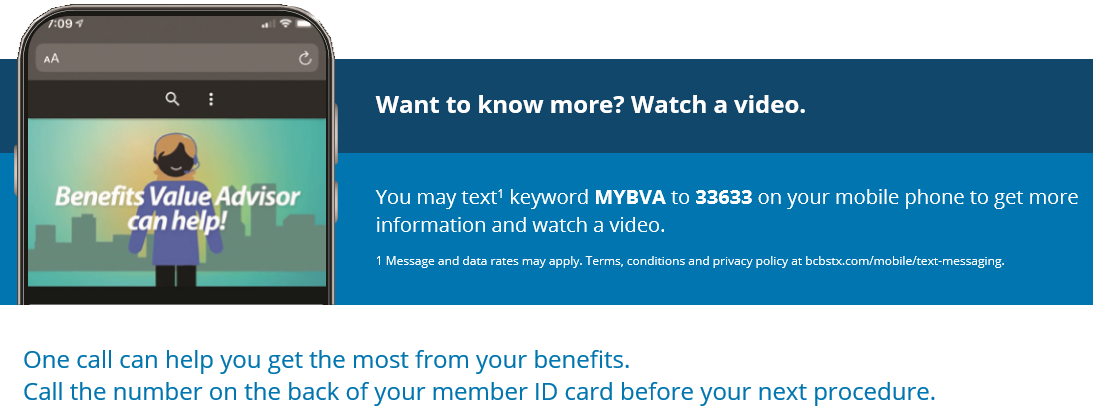 22
BCBS Member Rewards Program
Administered by Sapphire Digital - offers cash rewards when a lower-cost, quality provider is selected from several options.

How does it work?
When a doctor recommends treatment, call your Benefit Value Advisor (BVA) at the number on the back of your member  ID card, or log into Blue Access for MembersSM at bcbstx.com and click the Doctors and Hospitals tab – then on  Find a Doctor or Hospital 
Choose a Member Rewards eligible location, and you may earn a cash reward 
Complete your procedure and, once verified, you will receive a check within 4 to 6 weeks Questions? Call the number on the back of your member ID card.
Additional program details coming in 2021!
23
CareATC Clinics – Closed until City Hall Re-opens
City Hall Onsite Clinic
Blue Essentials PCP and Blue Choice Copay plan members
Free office visits (sick and preventive), onsite-dispensed medications, and onsite lab work
Blue Choice HSA plan members
Free preventive office visits
$25 fee for sick visits, onsite-dispensed medications, and onsite lab work
Fee reduced to $5 – once deductible satisfied
Fee reduced to $0 – once the out-of-pocket maximum satisfied
To make an appointment, call 1-800-993-8244, visit www.careatc.com, or use the CareATC mobile app.
Kannact Diabetes & Cardiovascular Management
You receive:
Free glucometer and testing supplies delivered to your doorstep
Option for a traditional glucometer or a smartphone-based glucometer
Free blood pressure cuff monitor
Both Programs Include
Dedicated, certified diabetes and/or cardiovascular coach to help you self-manage your condition
Customizable mobile app
Personalized action plan and personalized support based on your lifestyle

Talk to a Kannact representative today or sign up at:
 www.Kannact.com/cityofdallas
Questions?
Enrollment Reminders: 
Online: https://standard.benselect.com/cityofdallas  
By Phone with a Benefit Specialist: (855) 855-2871
Benefit Specialists will be available starting October 19th

General benefits questions
Call the City Hall Benefits Service Center at (214) 671-4181 or (214) 671-9875, e-mail hrbenefits@dallascityhall.com
Monday-Friday, 8:15 a.m.- 5:15 p.m.
Must enter exact address to access site.
Open Enrollment Dates:
October 19th – November 1st